Life Line Screening:Age and gender specific prevalence of AAA, PAD, carotid stenosis and AFand their associations with smoking
Sarah Lewington
CTSU, Nuffield Department of Population Health
Outline
Introduction to Life Line Screening (LLS)
Age and gender specific prevalence of:
Abdominal Aortic Aneurysm (AAA)
Peripheral Arterial Disease (PAD)
Carotid Artery Stenosis (CAS)
Atrial fibrillation (AF)
Preliminary findings for smoking
Summary
Life Line Screening
Commercial vascular screening:
Carotid ultrasound, AAA ultrasound, PAD ankle brachial index, ECG for AF
Screened 8M people in USA, UK and Ireland
USA 
Started in 1993 
Screen ~750,000 adults per year 
UK & Ireland
Started in 2007 
Screen ~50,000 adults per year
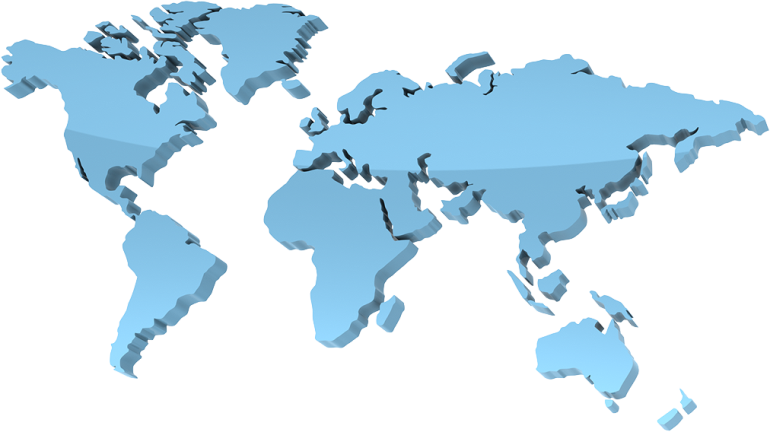 http://www.lifelinescreening.co.uk/
US Life Line Screening Database
Over 6M health screening records on over 4.9M adults screened since January 2005
from all 50 states and virtually every county in U.S.
Data processed on >3M 
The LLS population is:
Older (median age: 65y)
Female (~ two-thirds)
Caucasian (almost 90%)
4
Characteristics of participants
[Speaker Notes: US: 20% men, 16% women]
Prevalence of AAA, PAD, carotid stenosis and AF detected by vascular screening among adults without reported history of CHD or stroke
Prevalence of Abdominal Aortic Aneurysm
10
Men      (1.4%)
Women (0.2%)
8
6
Prevalence (%)
4
3.7
2.3
2
1.2
0.7
0.4
0.3
0.2
<0.1
0
<60
60-69
70-79
80+
Age (years)
Confidential: unpublished analyses
Prevalence of Peripheral Arterial Disease
10
Men      (2.5%)
9.1
Women (3.1%)
8
8.0
6
Prevalence (%)
4
4.1
3.7
2.3
2
1.9
1.4
0.8
0
<60
60-69
70-79
80+
Age (years)
Confidential: unpublished analyses
Prevalence of significant carotid stenosis(PSV>125 cm/s)
10
Men      (1.8%)
Women (1.2%)
8
6
Prevalence (%)
4.5
4
2.8
2.8
2
1.9
1.6
1.1
0.5
0.4
0
<60
60-69
70-79
80+
Age (years)
Confidential: unpublished analyses
Prevalence of Atrial Fibrillation
10
Men      (1.1%)
Women (0.5%)
8
6
Prevalence (%)
4
3.8
2
1.9
1.9
0.8
0.7
0
0.3
0.2
0.1
<60
60-69
70-79
80+
Age (years)
Confidential: unpublished analyses
Prevalence of one or more condition
25
21.8
Men      (8.2%)
Women (6.4%)
20
16.5
15
12.8
Prevalence (%)
10
9.0
6.9
5.2
5
2.6
2.6
0
<60
60-69
70-79
80+
Age (years)
Confidential: unpublished analyses
Preliminary analyses of associations between smoking and AAA, PAD, carotid stenosis and AF among adults without reported history of CHD or stroke
Sex
Age
(years)
Men
<65
11.5 ( 9.6 - 13.8)
1611
65-74
9.3 ( 7.9 - 11.0)
2343
75+
4.3 ( 3.6 -  5.2)
2230
All ages
8.1 ( 7.4 -  8.9)
6184
Women
<65
29.4 (22.0 - 39.2)
463
65-74
28.0 (22.7 - 34.6)
827
75+
12.3 (10.9 – 14.0)
1125
All ages
17.0 (15.7 - 18.5)
2415
All
10.0 ( 9.6 - 10.5)
8599
0.5
1
2
4
8
16
32
64
Smoking and Abdominal Aortic Aneurysm
Risk Ratio for current vs. never smokers
Confidential: unpublished analyses
Sex
Age
(years)
12.5 (11.4 - 13.8)
<65
Men
3809
11.1 (10.1 - 12.2)
65-74
3776
4.7 ( 4.3 -  5.3)
75+
4621
8.4 ( 8.0 -  8.8)
All ages
12206
4.7 ( 4.3 -  5.0)
Women
<65
10447
6.7 ( 6.2 -  7.2)
65-74
9768
4.6 ( 4.4 -  4.9)
75+
14270
5.4 ( 5.2 -  5.5)
All ages
34485
6.2 ( 6.0 -  6.3)
All
46691
0.5
1
2
4
8
16
32
64
Smoking and Peripheral Arterial disease
Risk Ratio for current vs. never smokers
Confidential: unpublished analyses
Risk Ratio for current vs. never smokers
Sex
Age
(years)
Men
<65
2314
5.2 (4.5 – 6.0)
65-74
3098
3.7 (3.2 - 4.3)
75+
2836
2.6 (2.2 - 3.0)
All ages
8248
3.7 (3.5 – 4.0)
Women
<65
3948
5.9 (5.1 - 6.7)
65-74
4661
4.7 (4.1 - 5.4)
75+
4898
3.2 (3.0 - 3.5)
All ages
13507
4.8 (4.6 - 5.0)
All
21755
4.4 (4.2 - 4.5)
0.5
1
2
4
8
16
32
64
Smoking and severe carotid artery stenosis
Confidential: unpublished analyses
Smoking and Atrial Fibrillation
Sex
Age
(years)
0.99 (0.71 - 1.39)
Men
<65
1072
1.03 (0.74 - 1.44)
65-74
1478
0.94 (0.66 - 1.33)
75+
1710
1.03 (0.85 - 1.25)
All ages
4260
1.05 (0.73 - 1.51)
Women
<65
637
0.82 (0.57 - 1.19)
65-74
1171
0.89 (0.72 - 1.09)
75+
2420
0.87 (0.77 - 0.98)
All ages
4228
0.96 (0.89 - 1.04)
All
8488
0.5
1
2
Confidential: unpublished analyses
Smoking and screen detected disease
Confidential: unpublished analyses
Summary
Prevalence of CAS, AAA, PAD and AF rises with age
For CAS, AAA and AF women lag men by ~10 years
But age-specific prevalence of PAD is slightly higher in women than in men
About one-fifth of men and about one-sixth of women aged 80+ have at least one of these conditions

For current smokers compared with never smokers:
~ 10-fold increased risk of AAA
~ 5-fold increased risk of PAD or severe CAS
no association with AF
Smoking and screen detected disease
Risk Ratio for current vs. never smokers